Lược đồ Trung Quốc thời Đường
BÀI 23  NHỮNG CUỘC KHỞI NGHĨA LỚN TRONG CÁC THẾ KỈ VII-IX
Sắp xếp thứ tự tên gọi nước ta theo thời gian
Đáp án
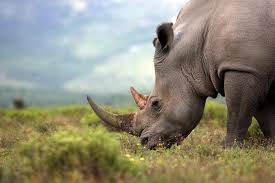 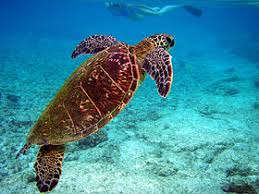 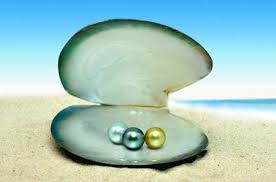 Các sản vật cống nạp
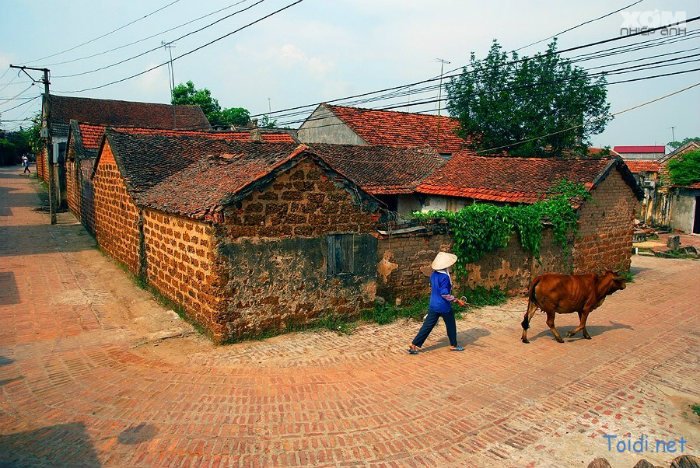 Làng cổ Đường Lâm, Sơn Tây, Hà Nội
Đền thờ Bố Cái Đại Vương
Hoàn thành bảng sau
TRẮC NGHIỆM CỦNG CỐ BÀI HỌC
Câu 1: Nước ta bị nhà Đường đô hộ vào năm :
618
 668
 722
 776
TRẮC NGHIỆM CỦNG CỐ BÀI HỌC
Câu 2: Trụ sở phủ đô hộ nước ta thời Đường đặt ở :
cửa sông Tô Lịch
 Cổ Loa
  Tống Bình
  Việt Trì
TRẮC NGHIỆM CỦNG CỐ BÀI HỌC
Câu 3:  Mai Thúc Loan xưng đế, dân thường gọi tên thân thuộc là:
vua Mai
 vua Loan
 vua Đế
 Mai Hắc Đế
TRẮC NGHIỆM CỦNG CỐ BÀI HỌC
Câu 4:  Tên một anh hùng dân tộc cùng quê Đường Lâm với Phùng Hưng:
Triệu Thị Trinh
 Ngô Quyền
 Khúc Thừa Dụ
 Lý Bí